استقصاء حل المسألة
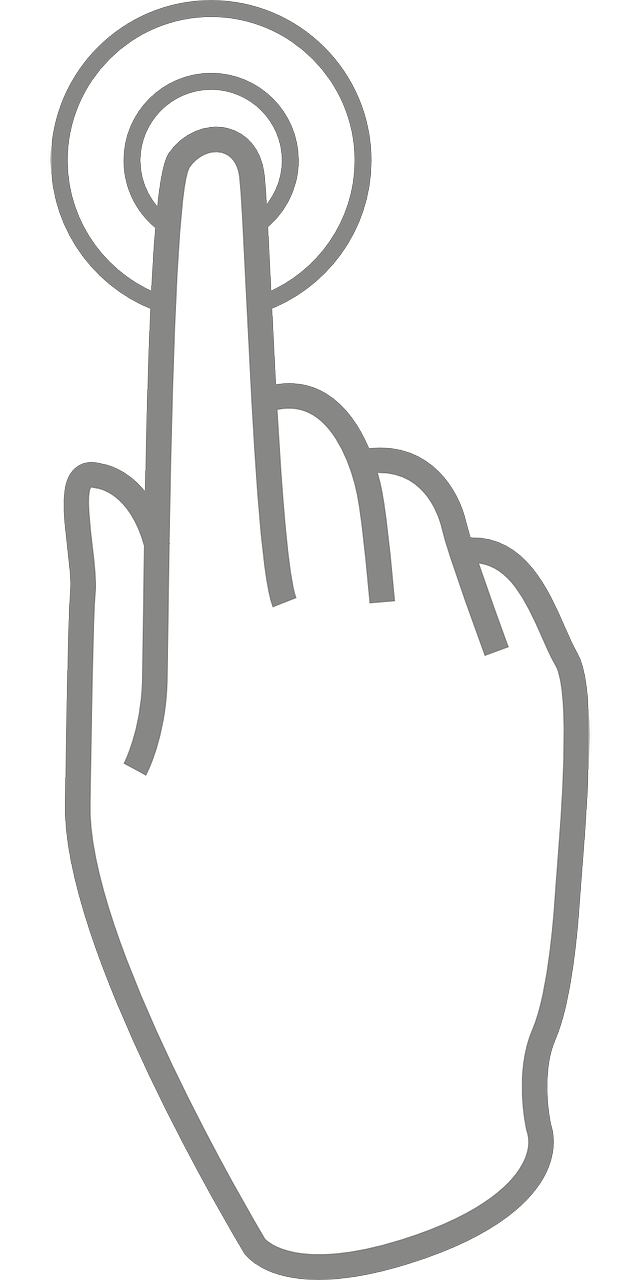 استقصاء حل المسألة
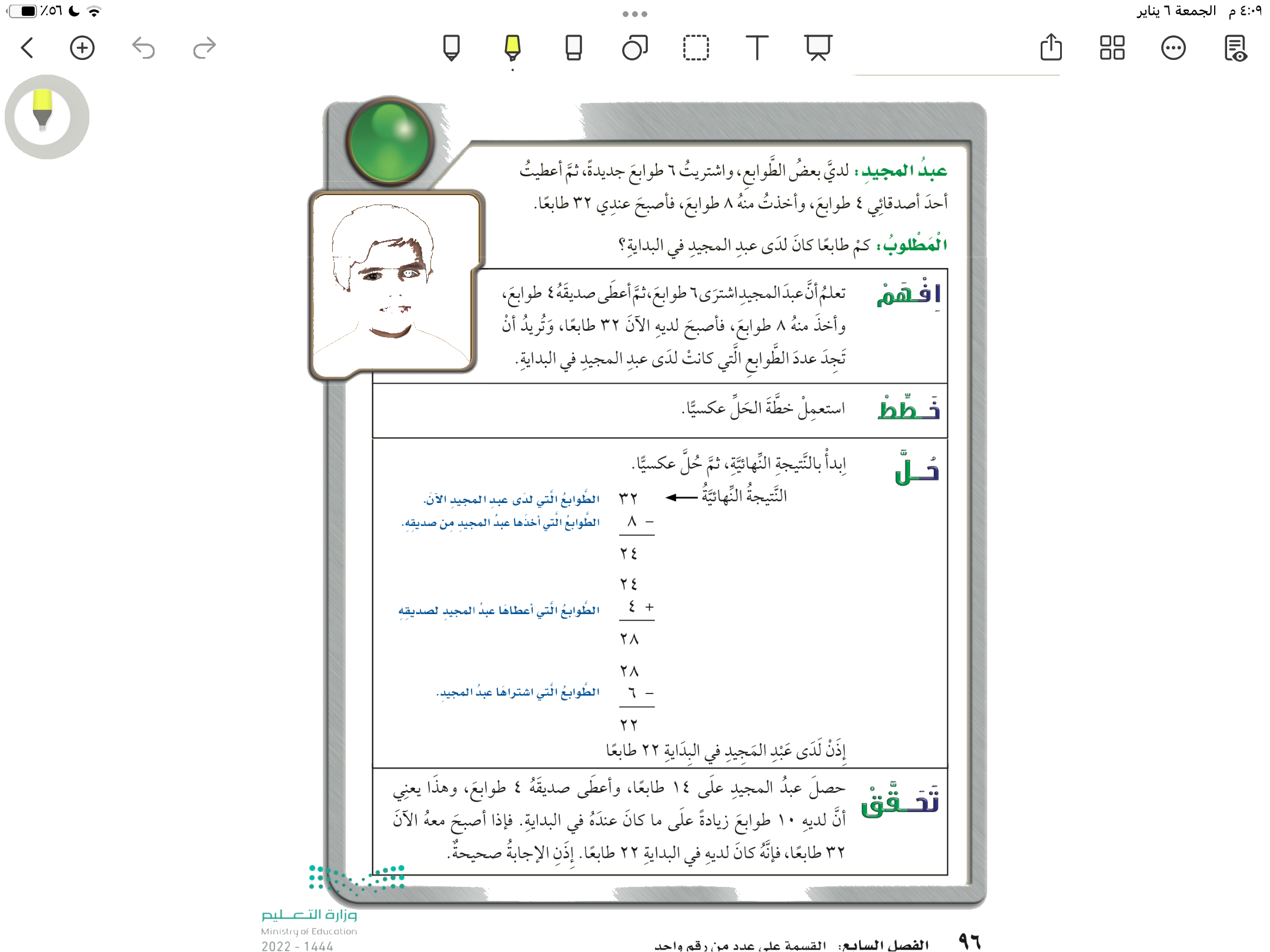 صفحة ٩٦
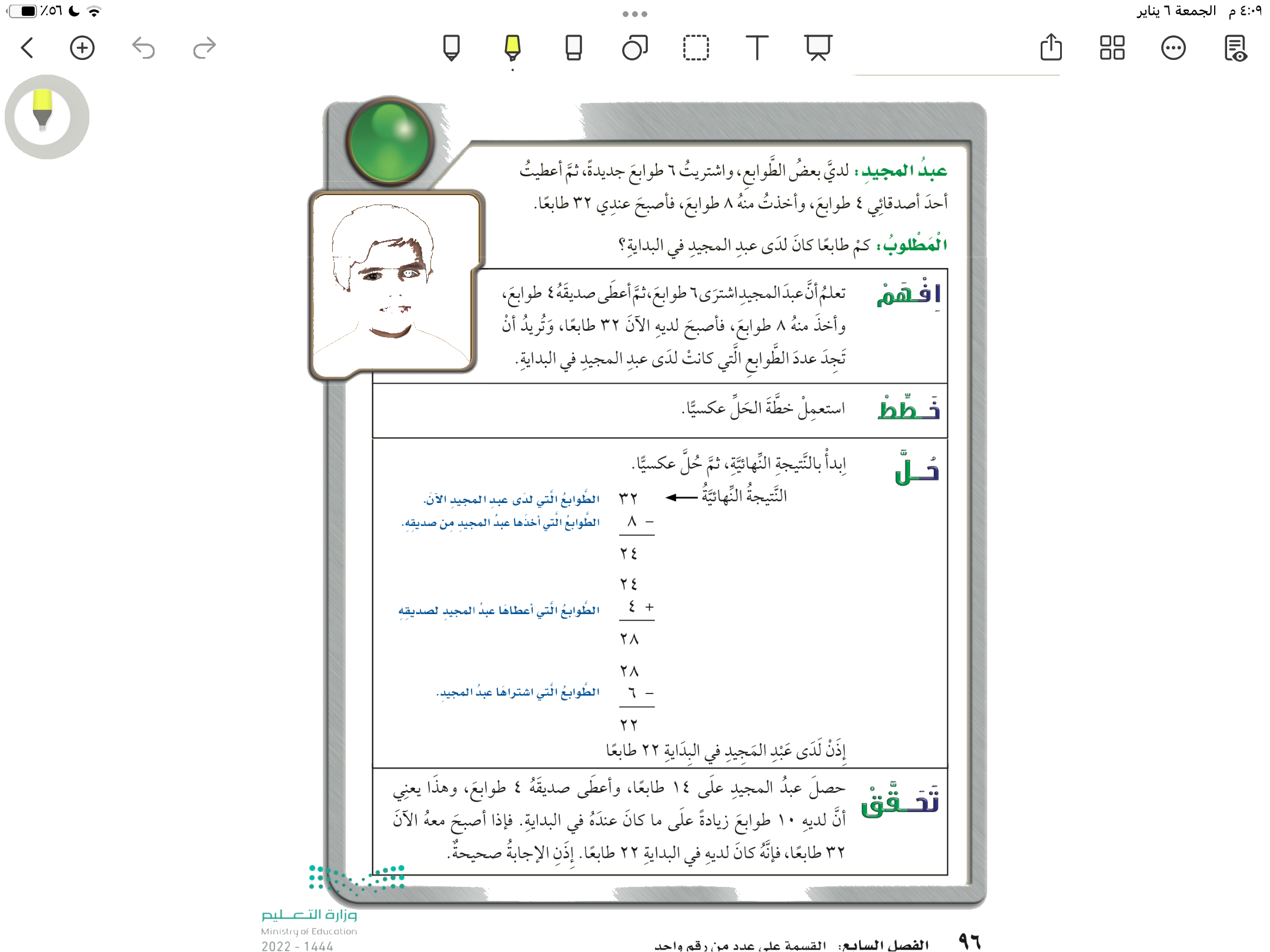 صفحة ٩٦
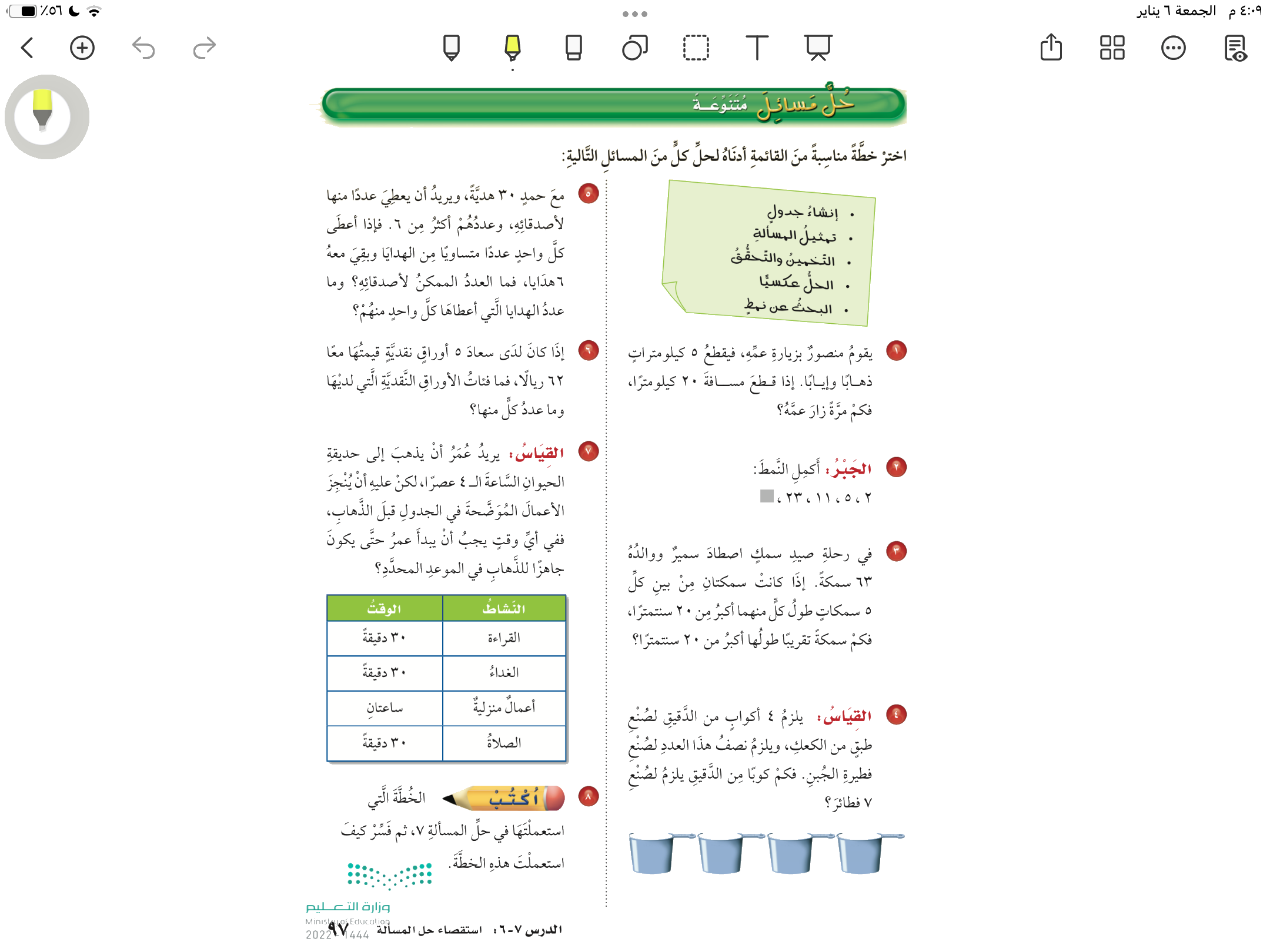 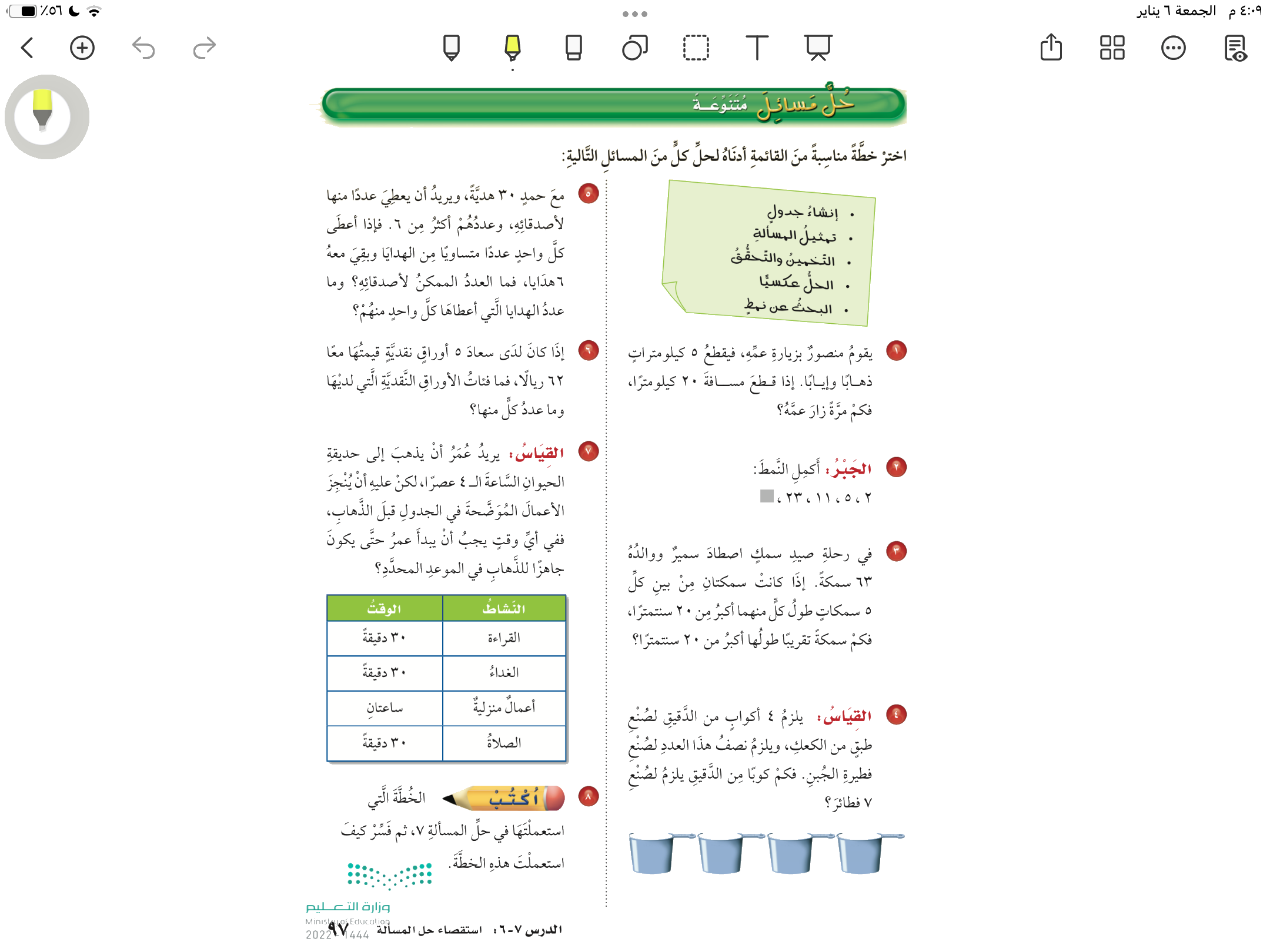 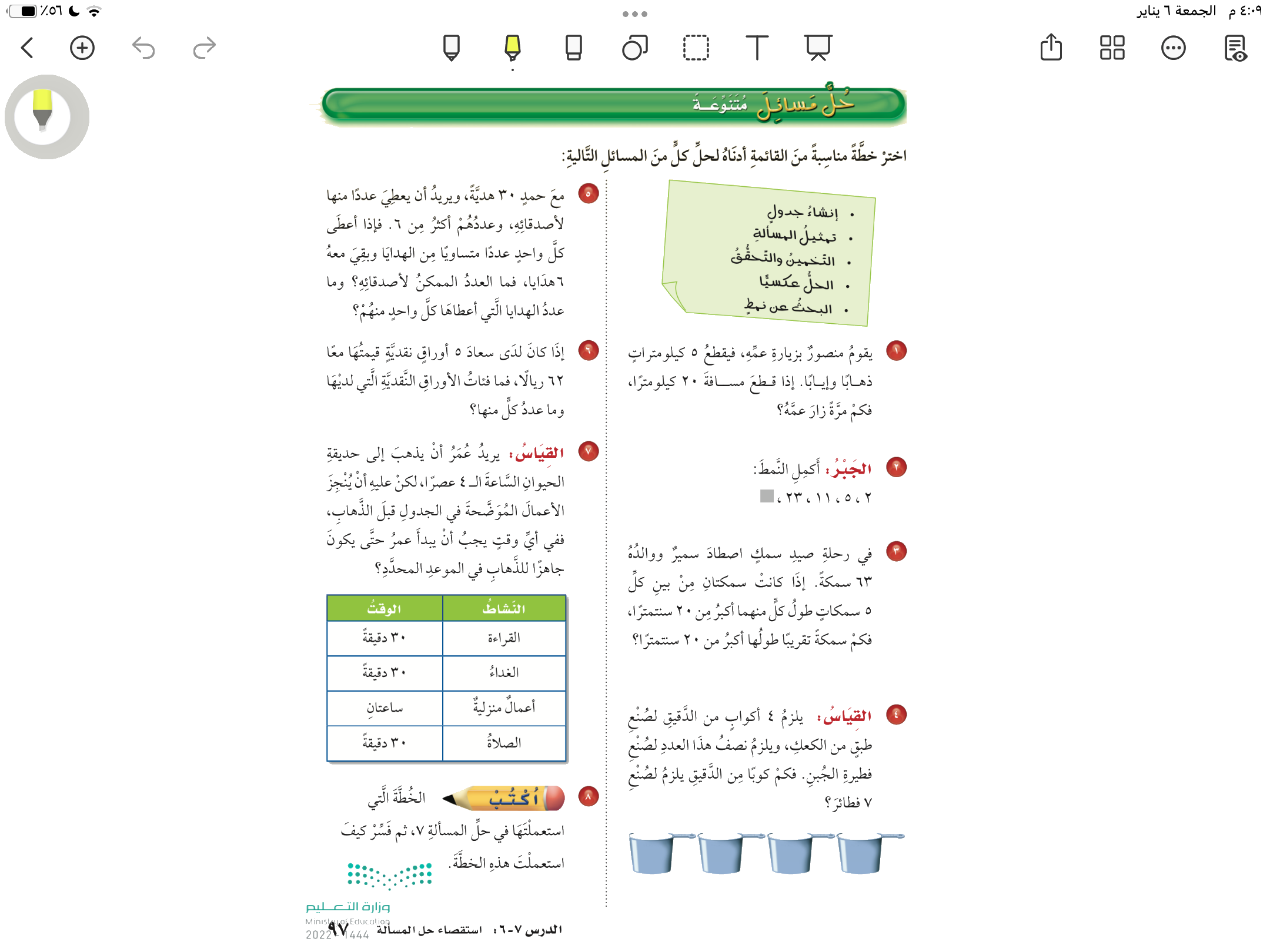 صفحة ٩٧
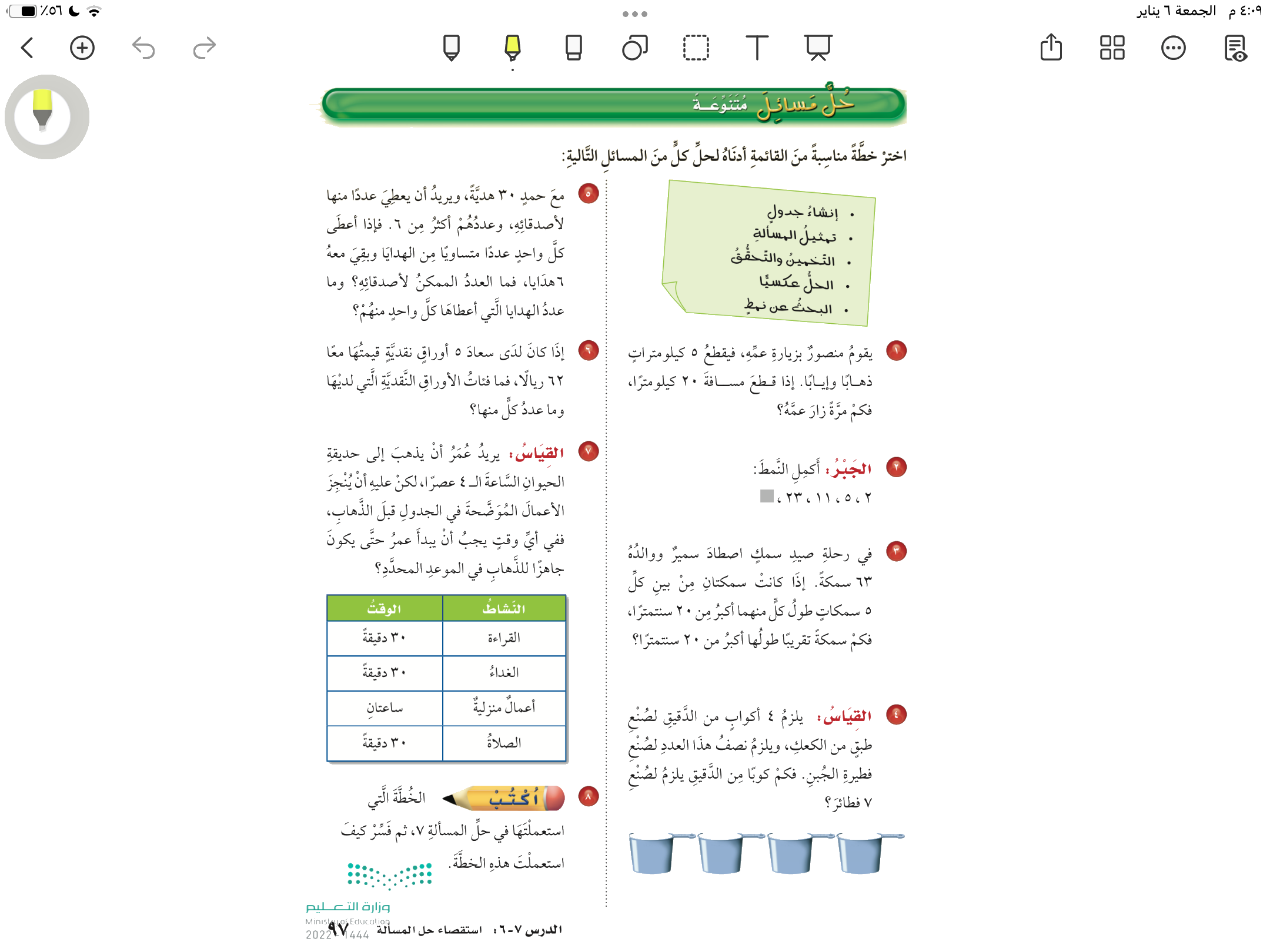 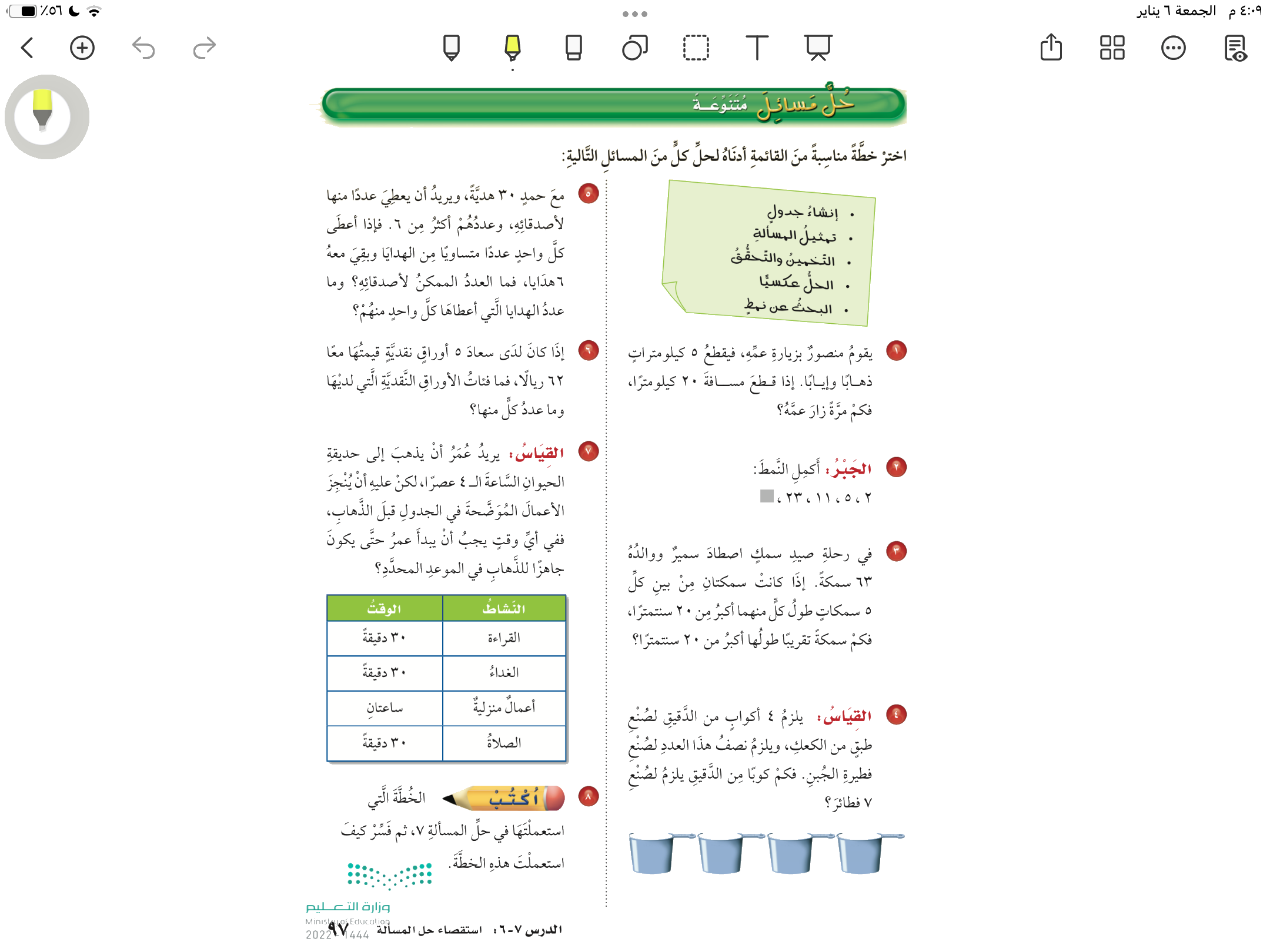 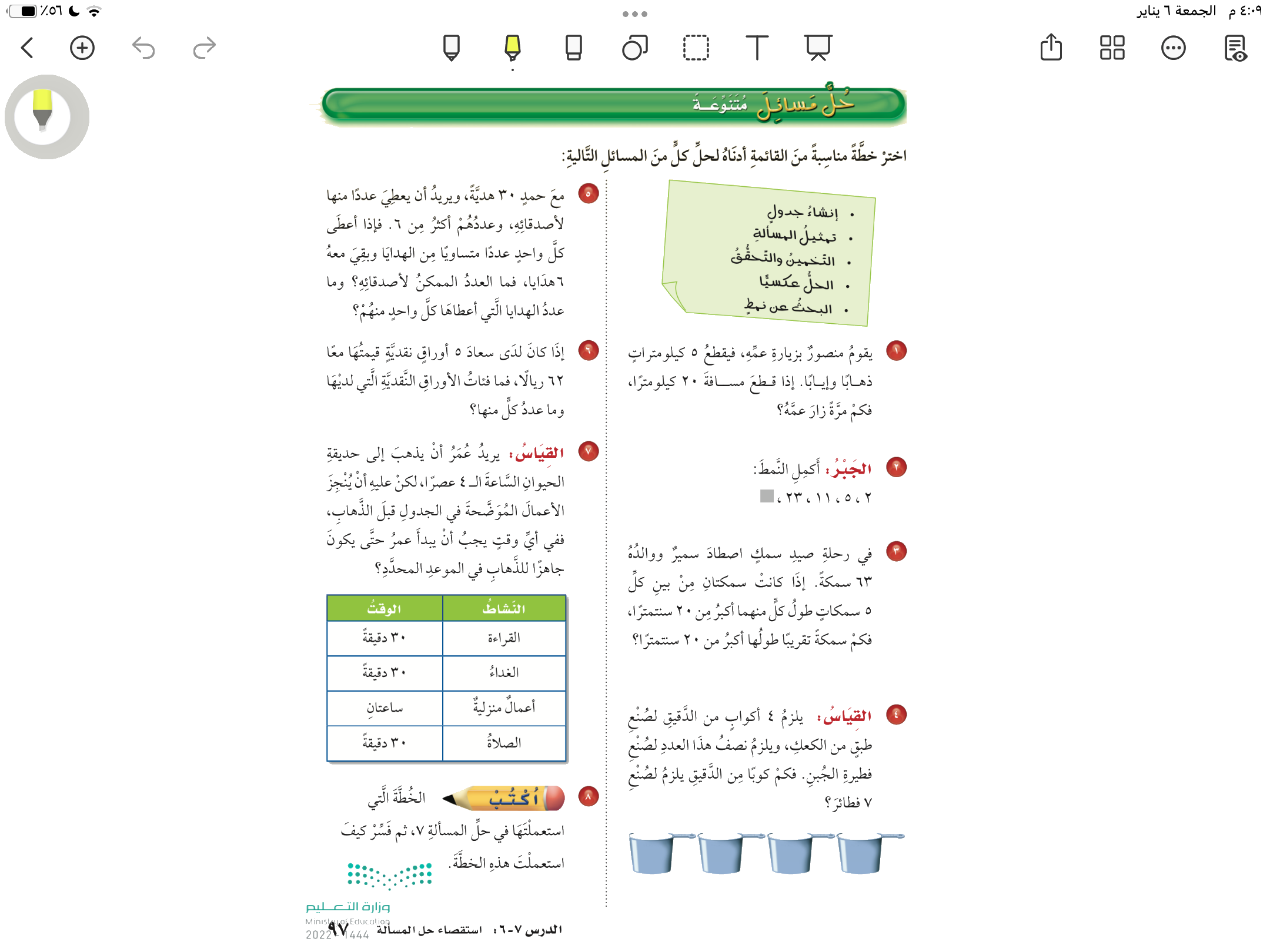 صفحة ٩٧
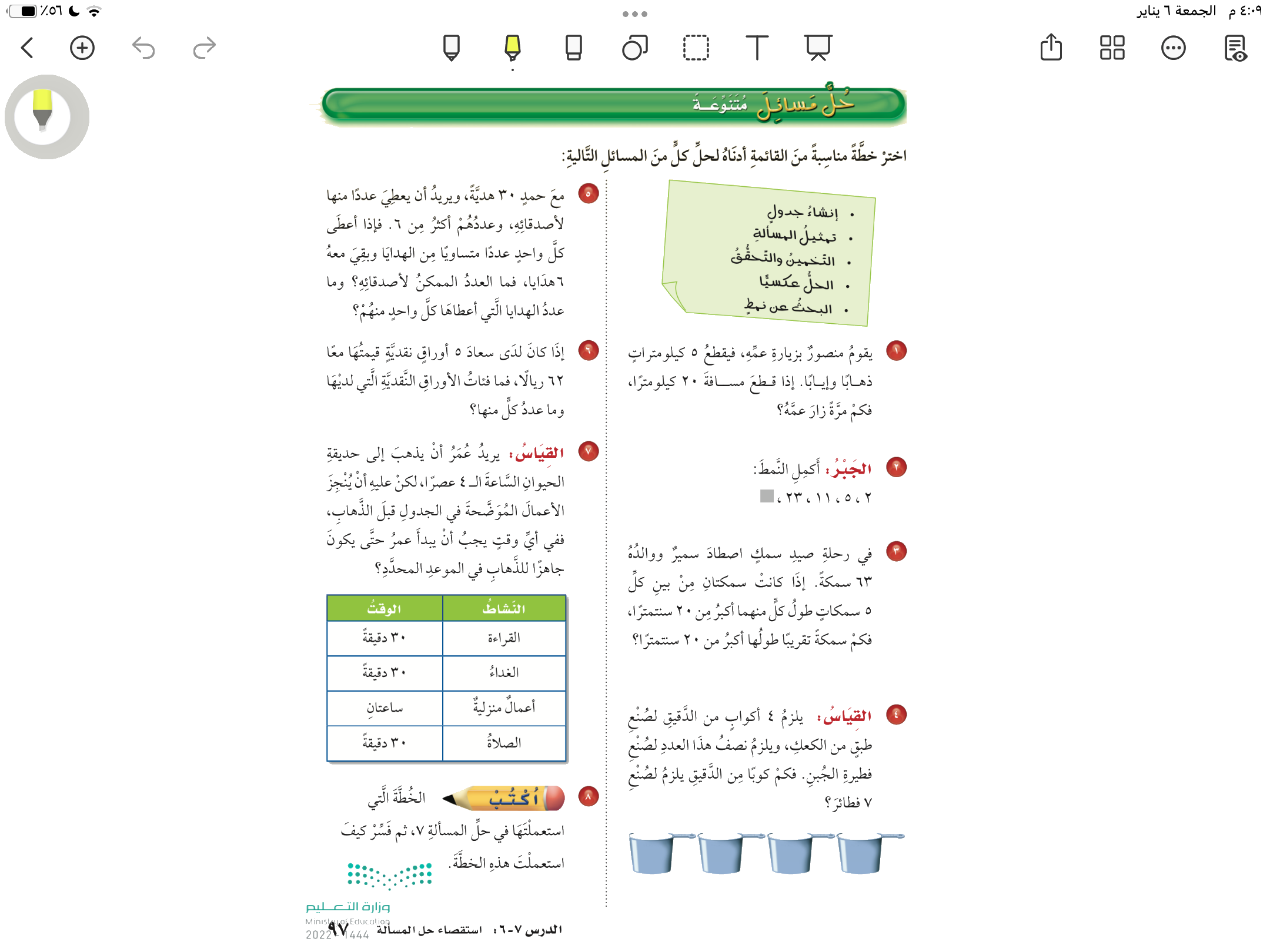 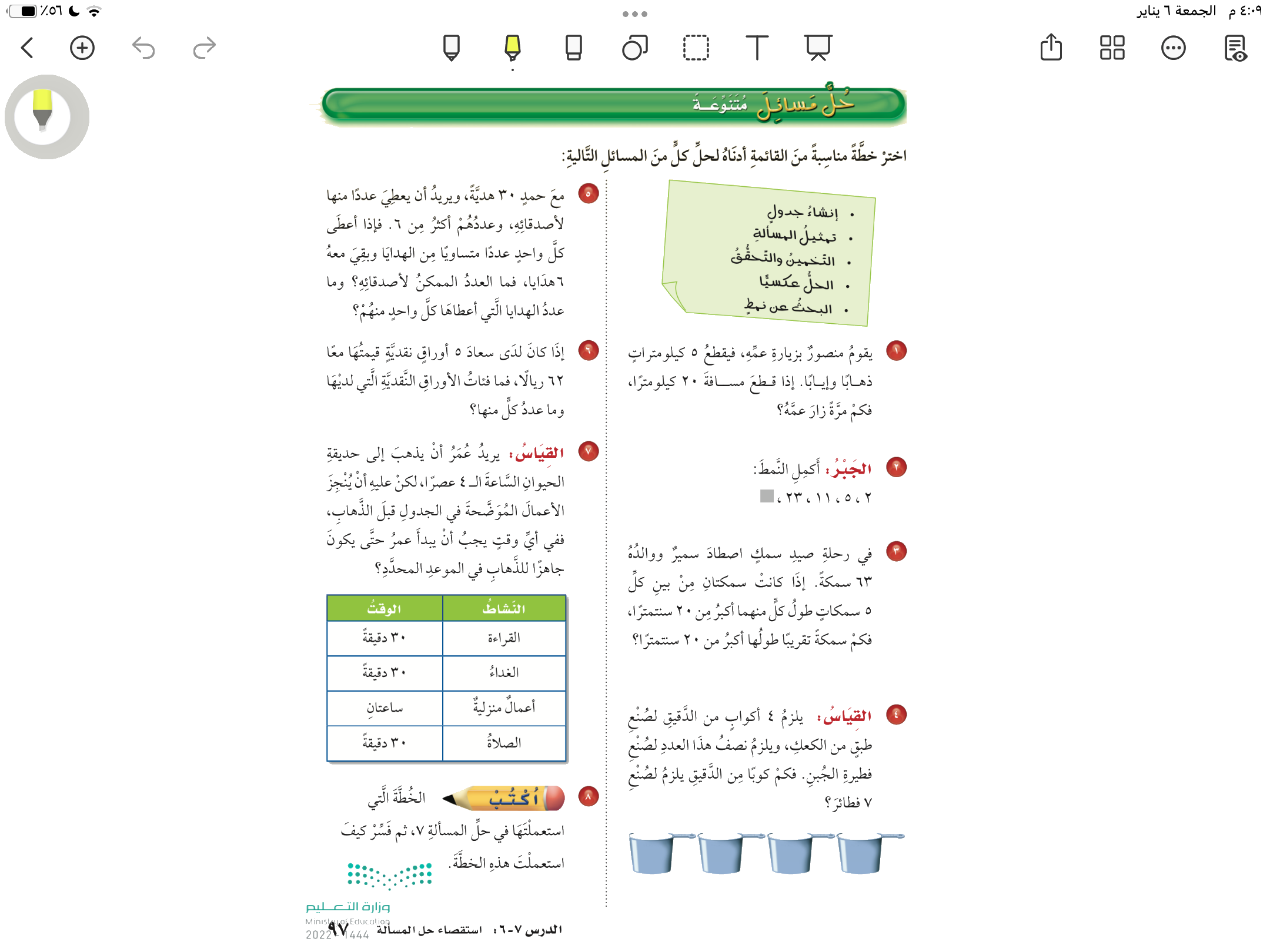 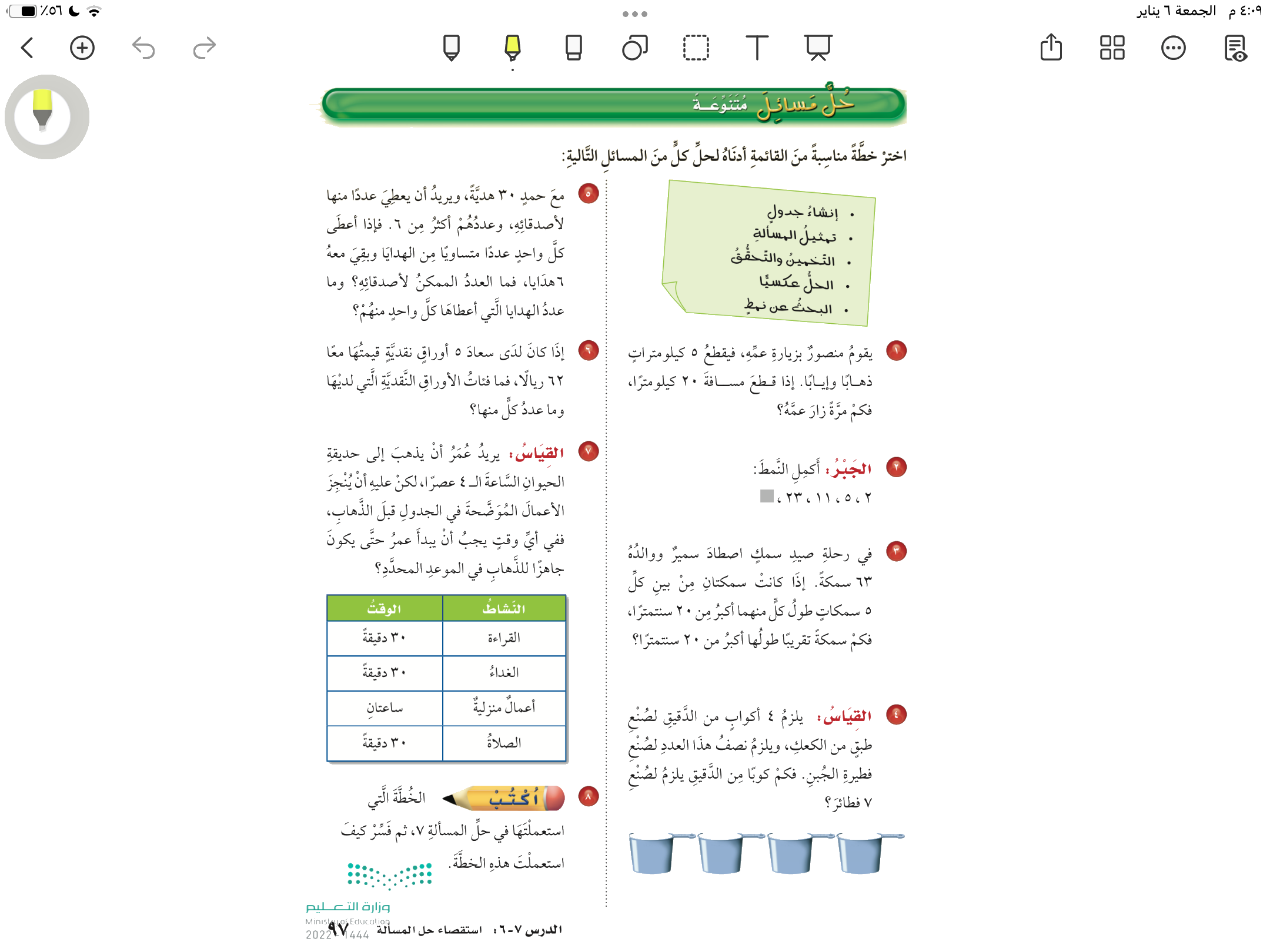 صفحة ٩٧